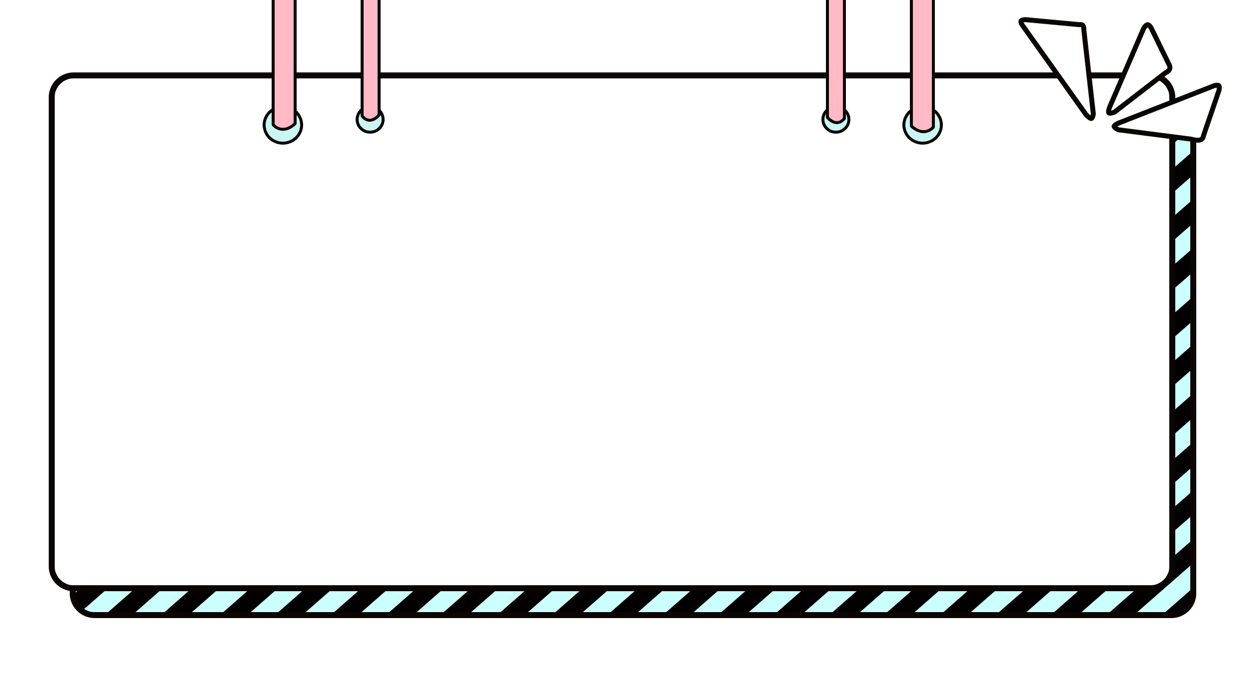 Khởi động
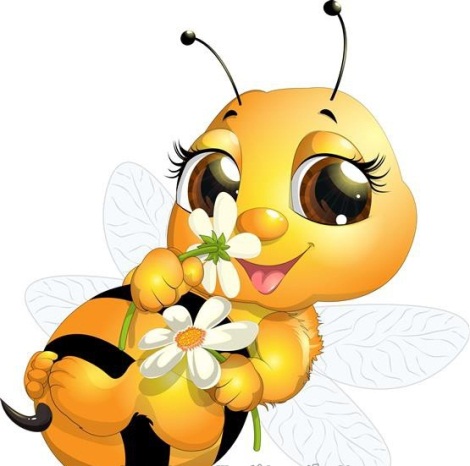 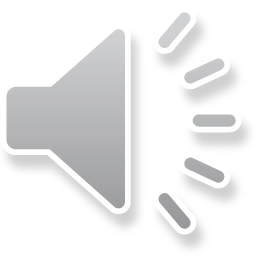 ONG NHỎ 
   VÀ MẬT HOA
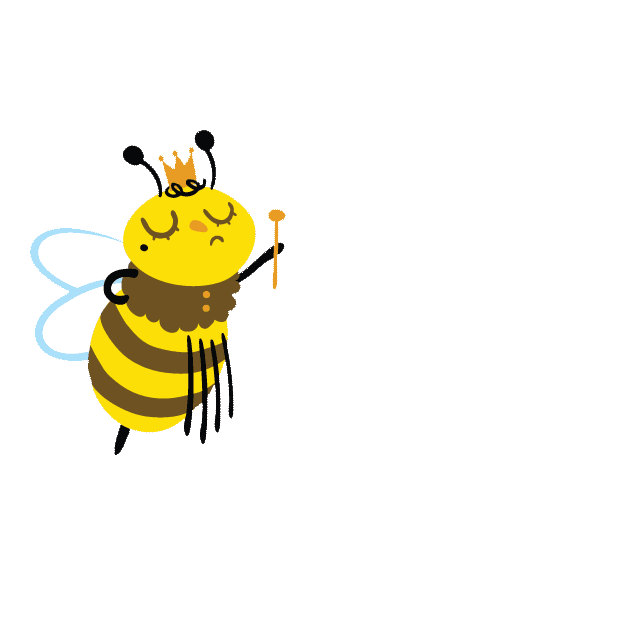 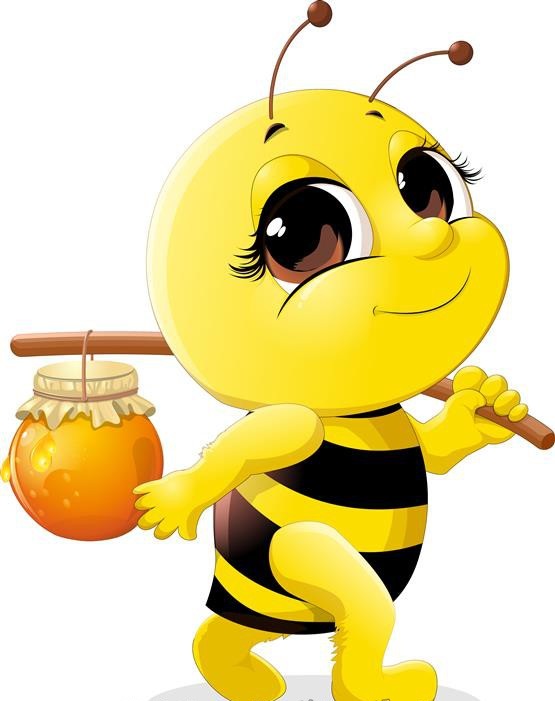 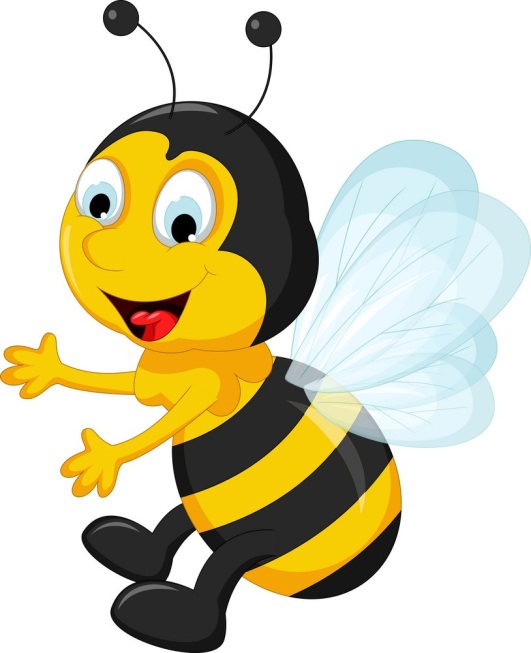 BẮT ĐẦU
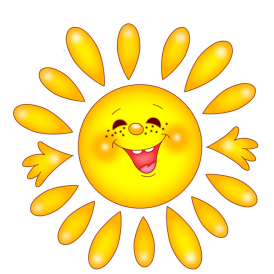 Chữ nào đứng đầu trong các chữ cái sau: a, b, c, d ?
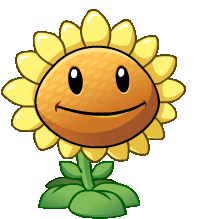 A. a
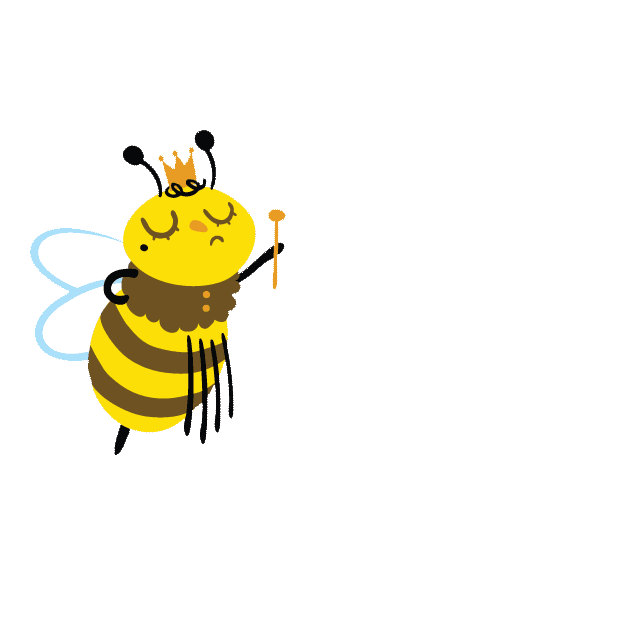 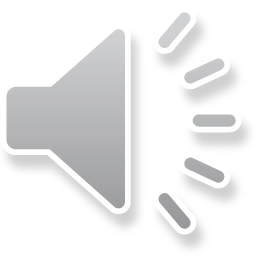 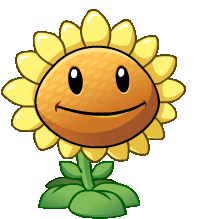 B: b
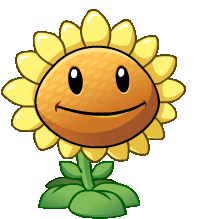 C: c
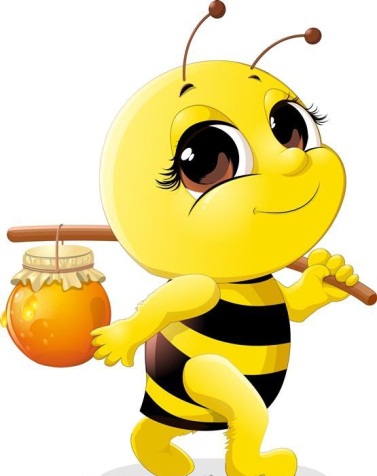 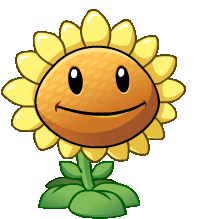 D: d
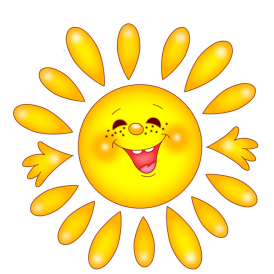 xê là chữ cái nào?
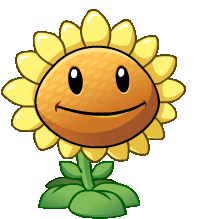 A: s
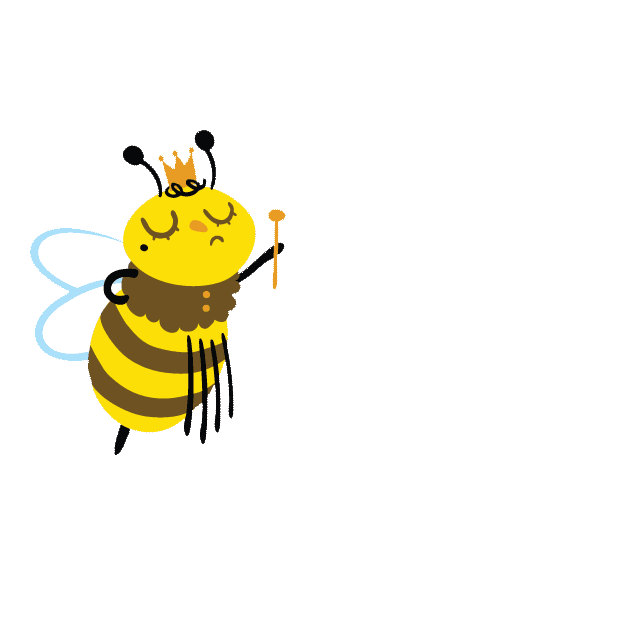 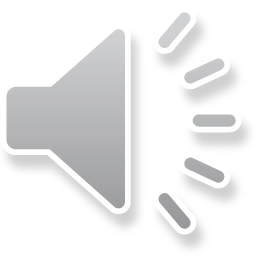 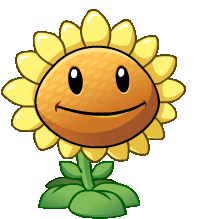 B: x
C. c
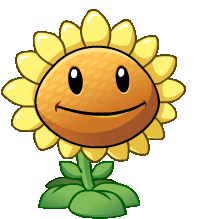 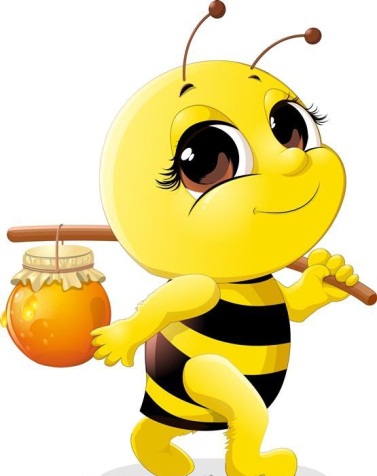 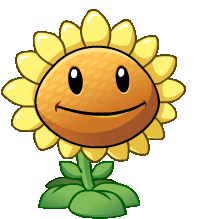 D: b
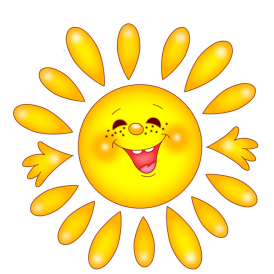 đê là chữ cái nào?
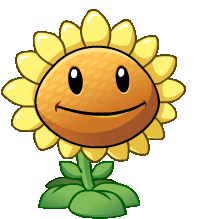 A. đ
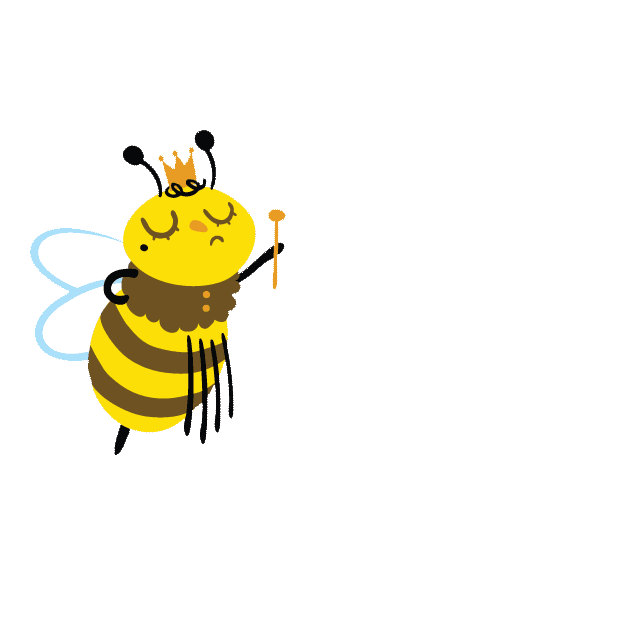 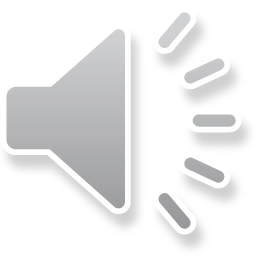 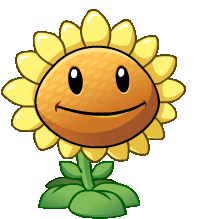 B: d
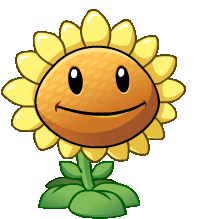 C: t
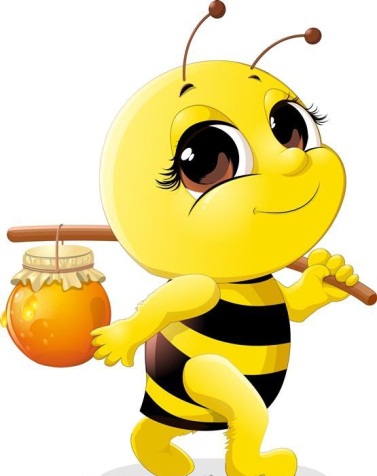 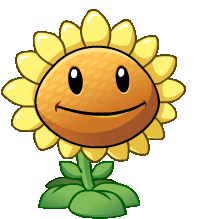 D: b
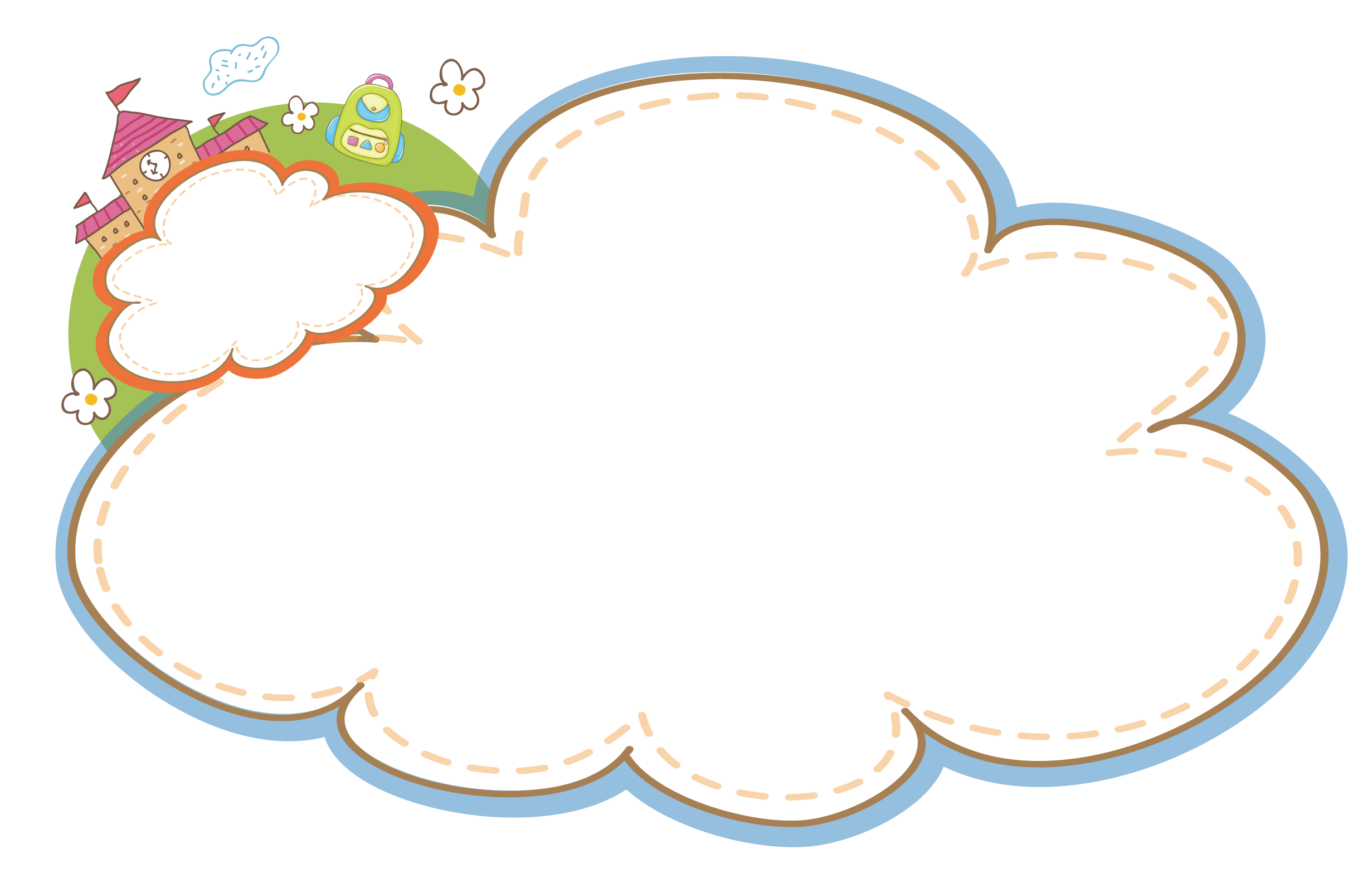 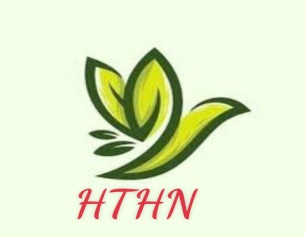 Viết tự thuật
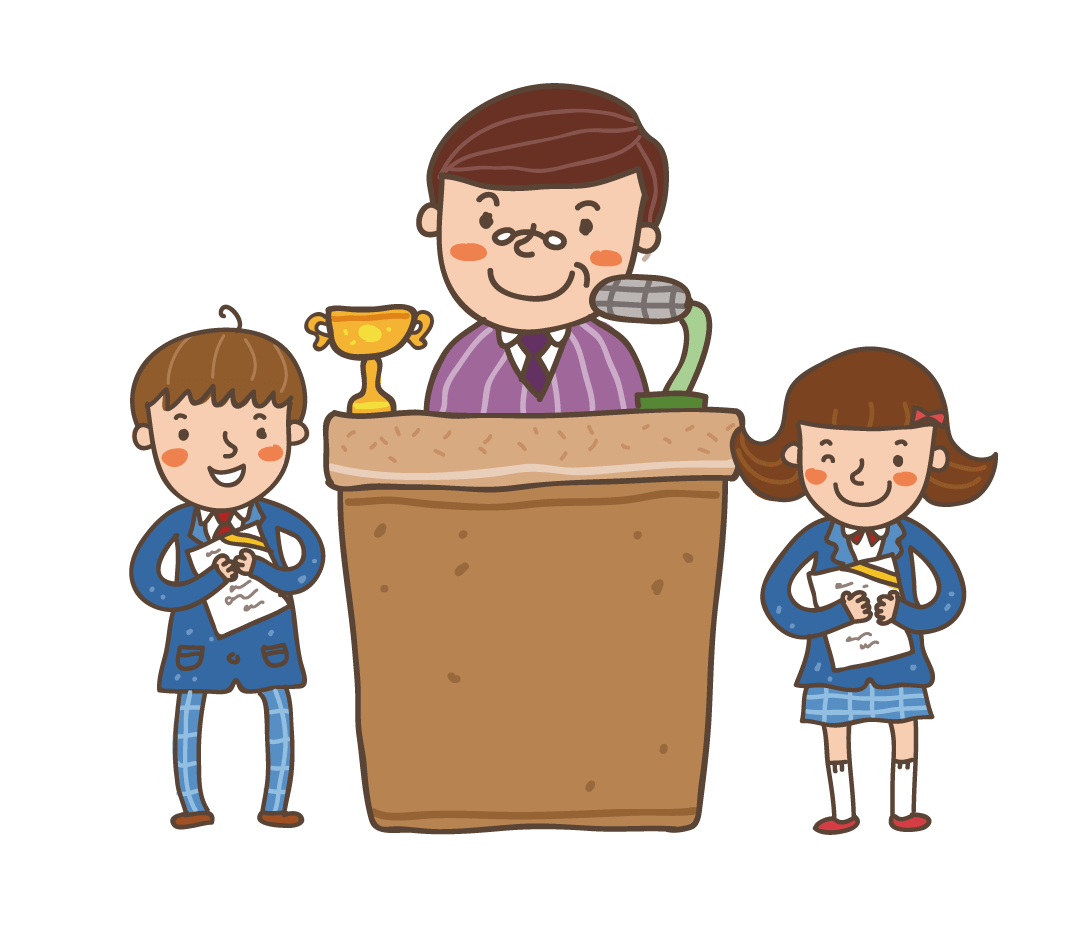 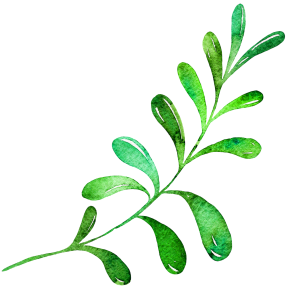 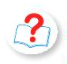 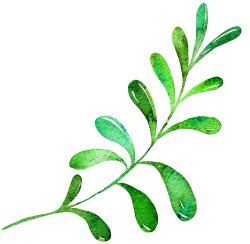 Tự thuật: kể về mình
Đọc bản tự thuật dưới đây:
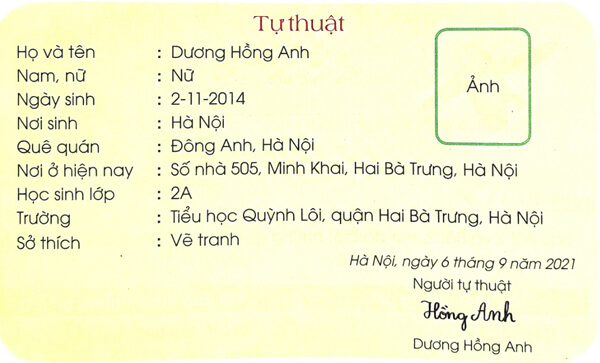 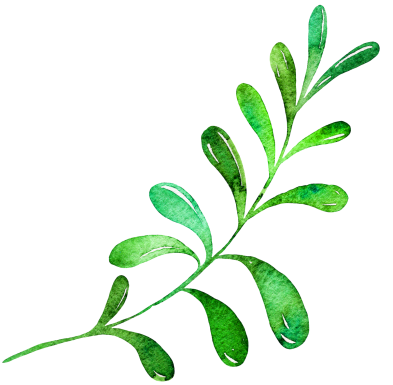 Quê quán ( quê): Nơi gia đình đã sống nhiều đời
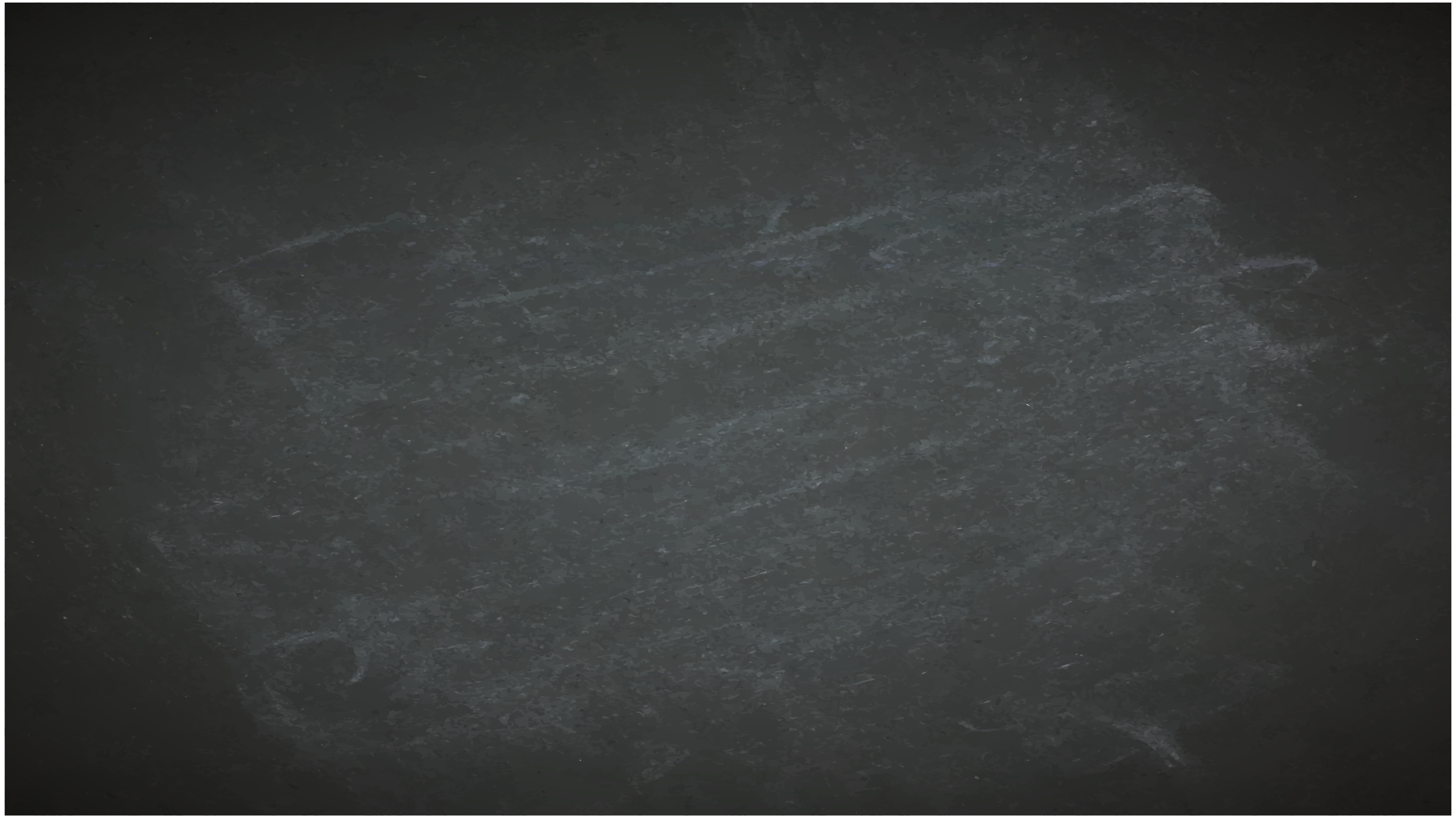 Những điều em biết về bạn Hồng Anh: họ và tên, giới tính, ngày sinh, nươi sinh, quê quán, nơi ở hiện na, lớp học, trường học, sở thích
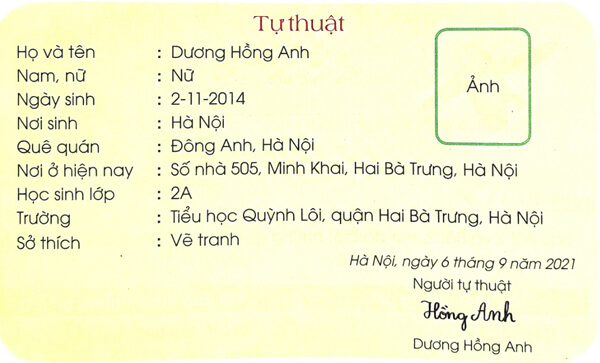 a)Em biết những gì về bạn Hồng Anh?Nhờ đâu em biết rõ về bạn Hồng Anh như vậy?
Nhờ vào bản tự thuật mà em biết được rõ về bạn Hồng Anh
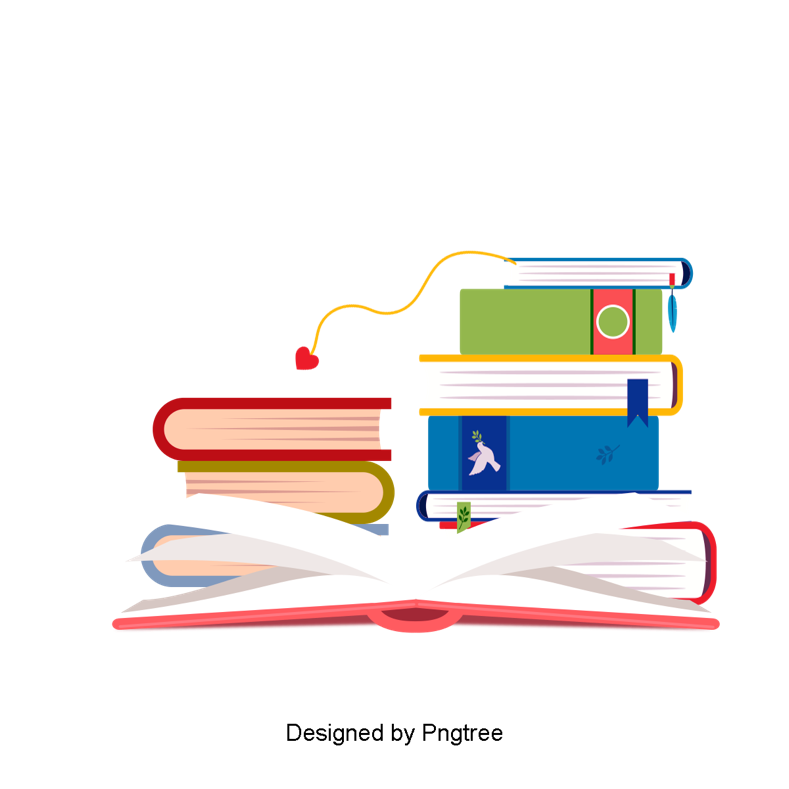 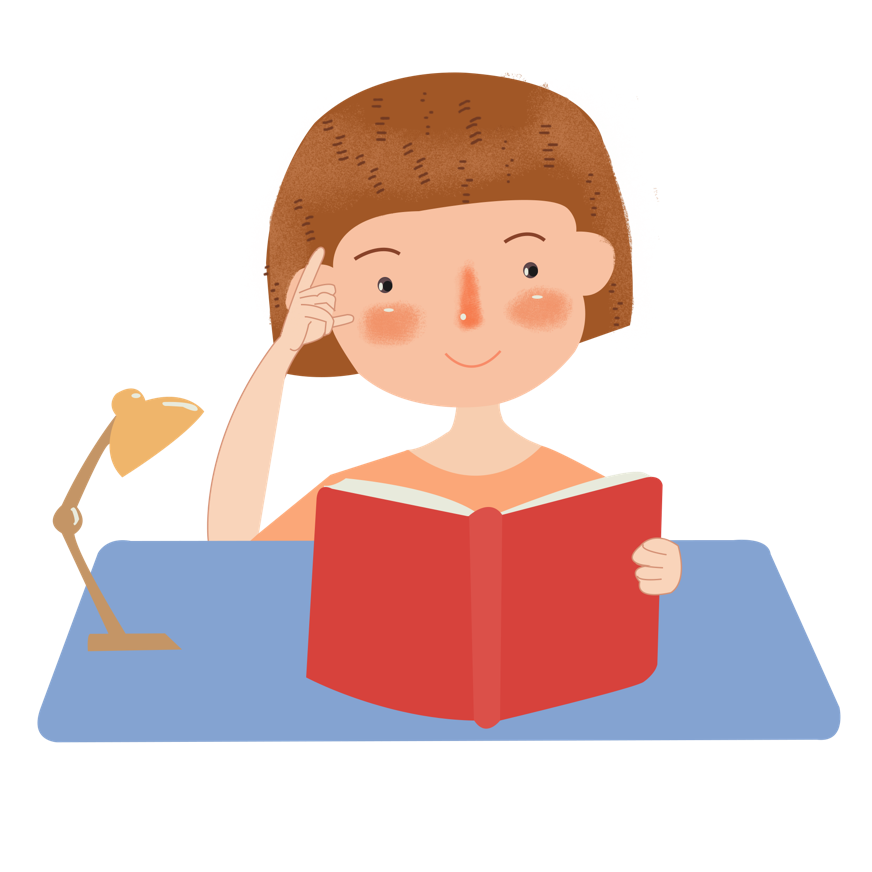 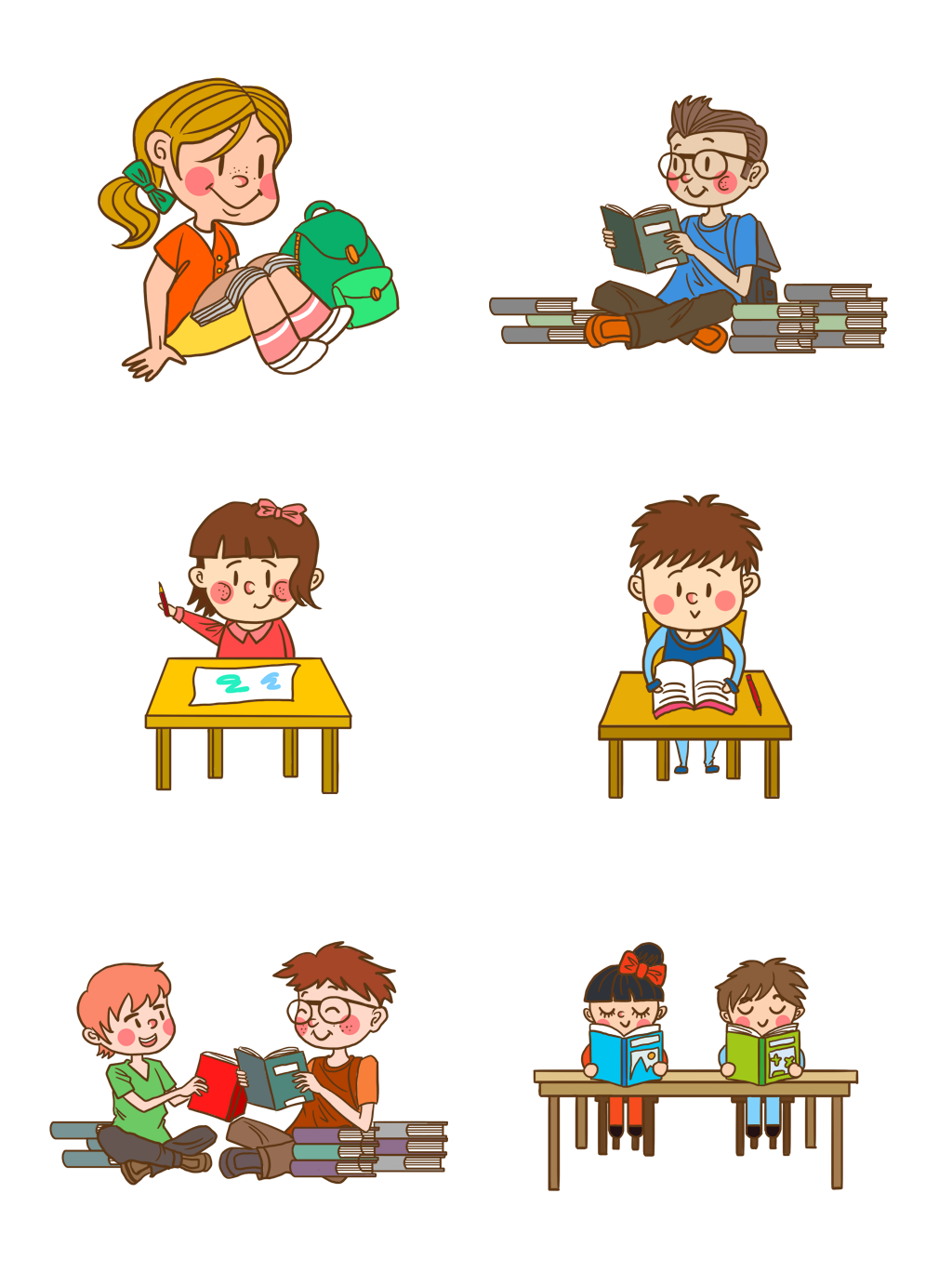 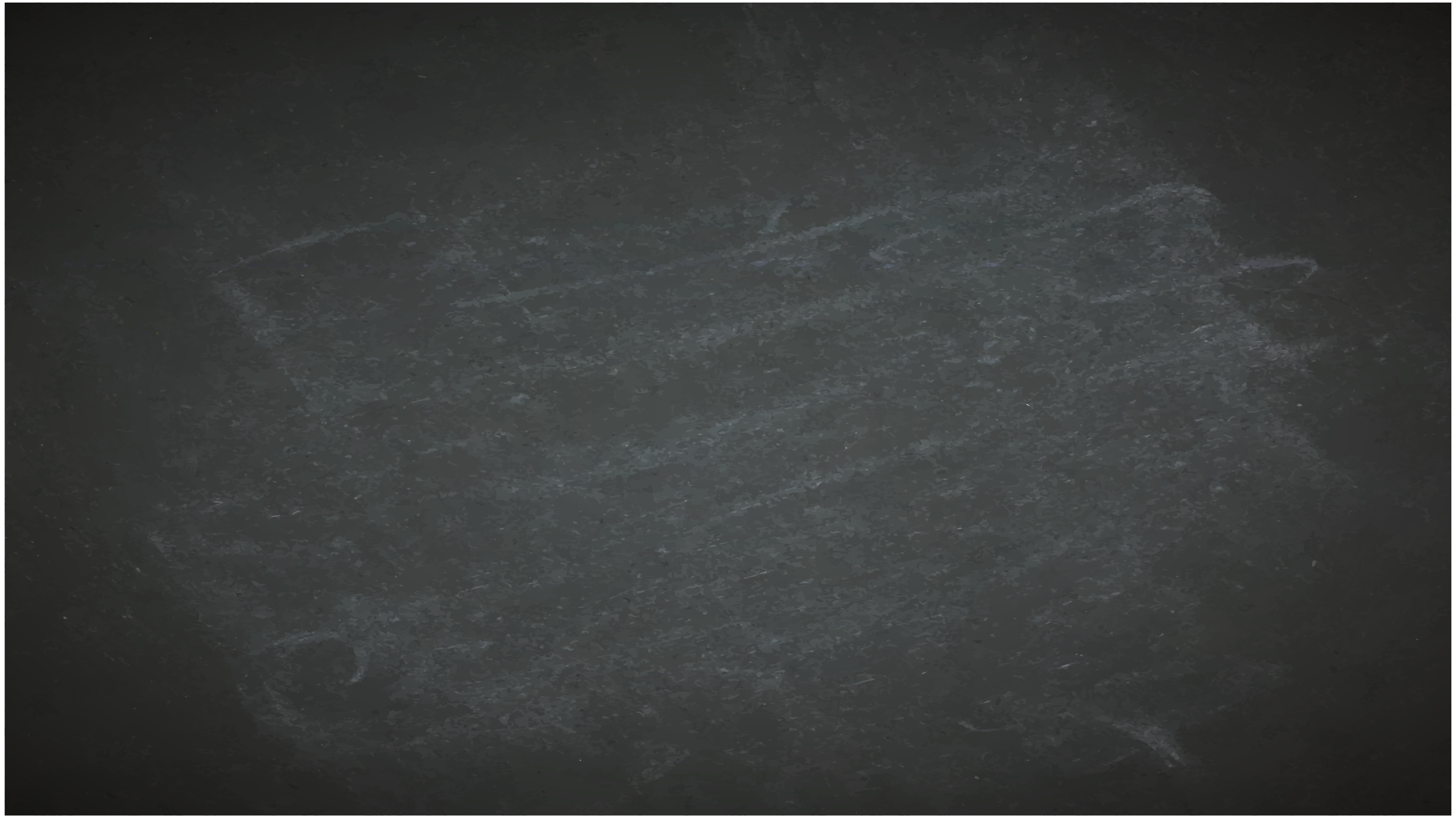 Những điều em biết về bạn Hồng Anh: họ và tên, giới tính, ngày sinh, nươi sinh, quê quán, nơi ở hiện na, lớp học, trường học, sở thích
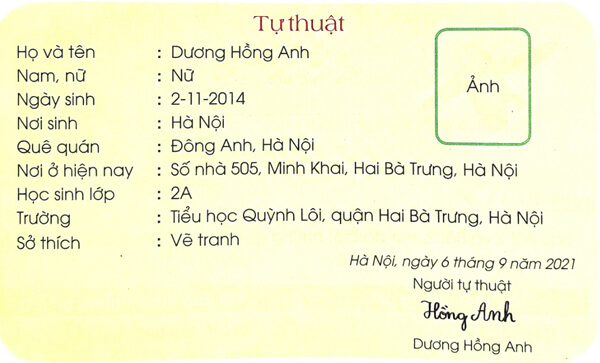 b) Tìm một tên riêng trong bản tự thuật được viết hoa?
Tên riêng của người: 
Dương Hồng Anh
Tên trường học: 
tiểu học Quỳnh Côi
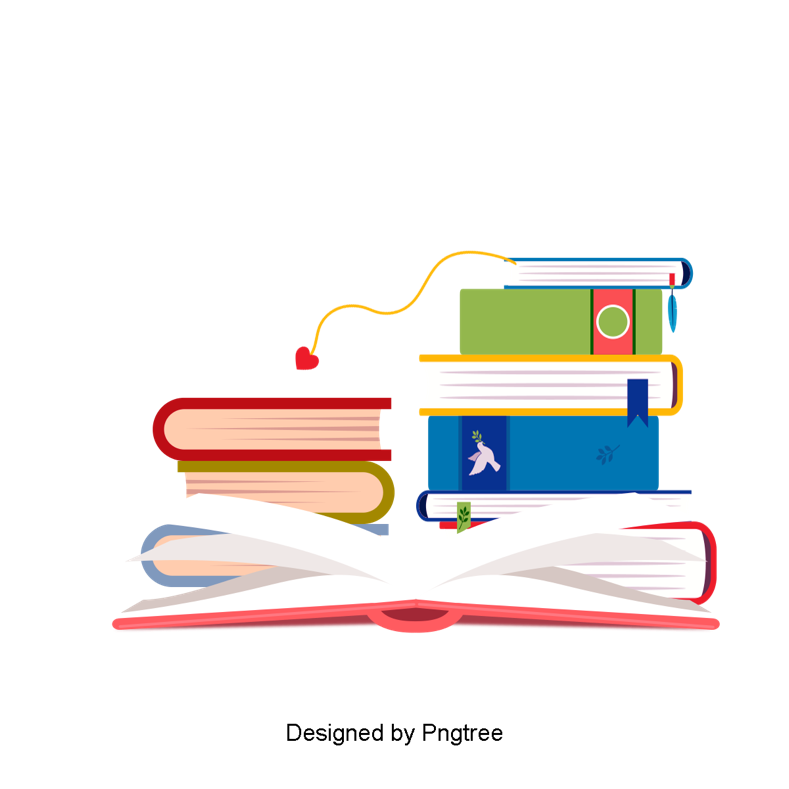 Tên địa phương: thành phố Hà Nội, 
                            huyện Đông Anh, 
                            phường Minh Khai, quận Hai Bà Trưng
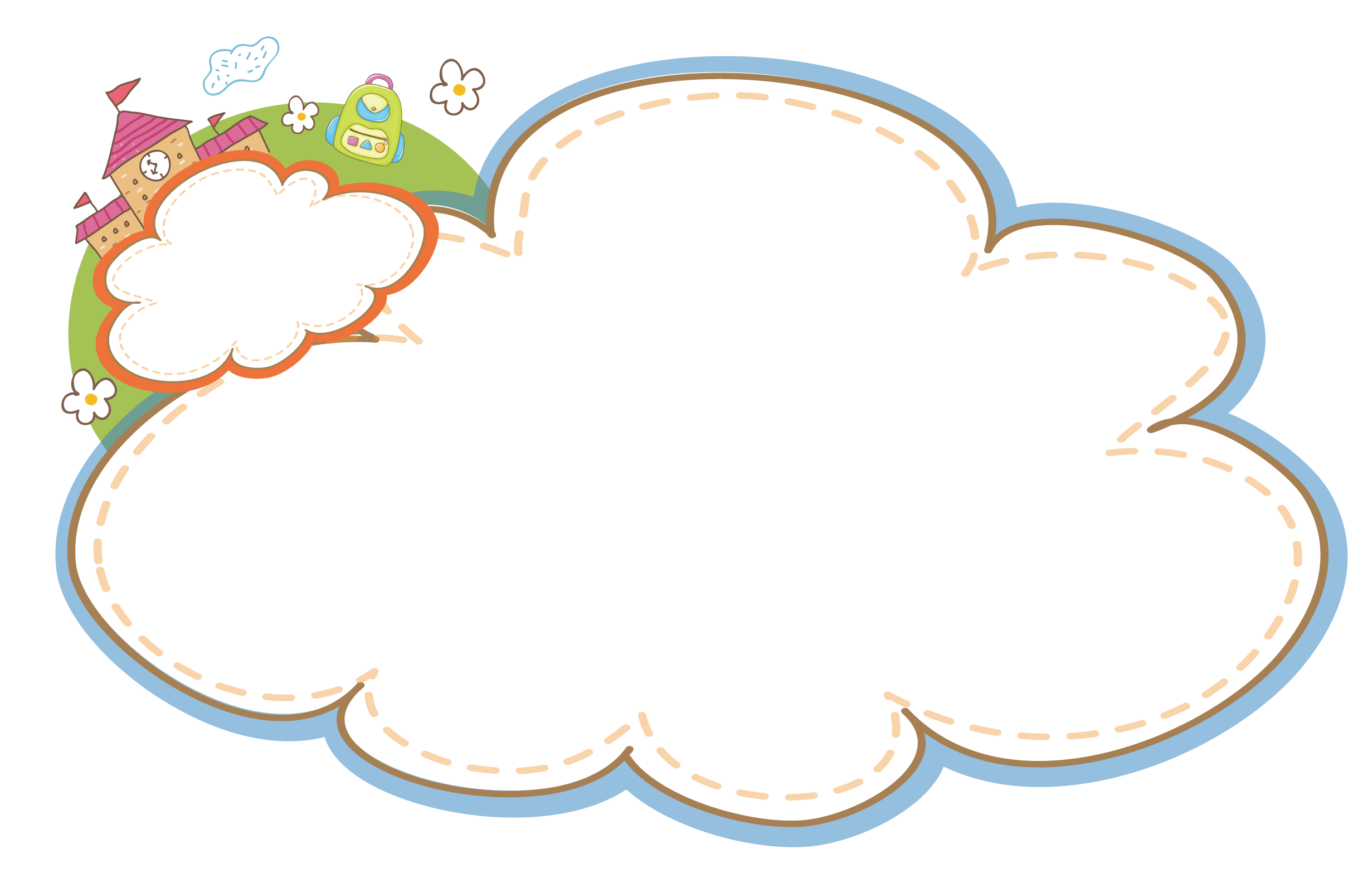 Viết bản tự thuật của em
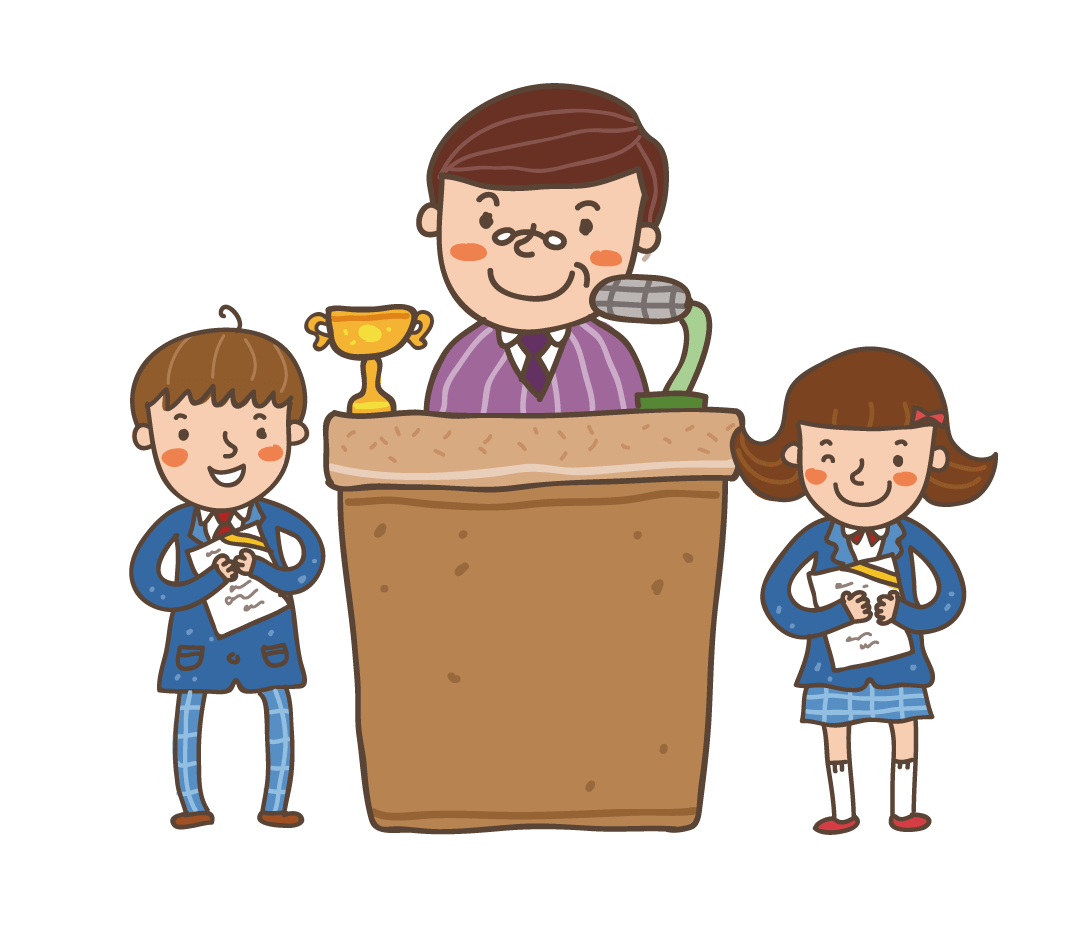 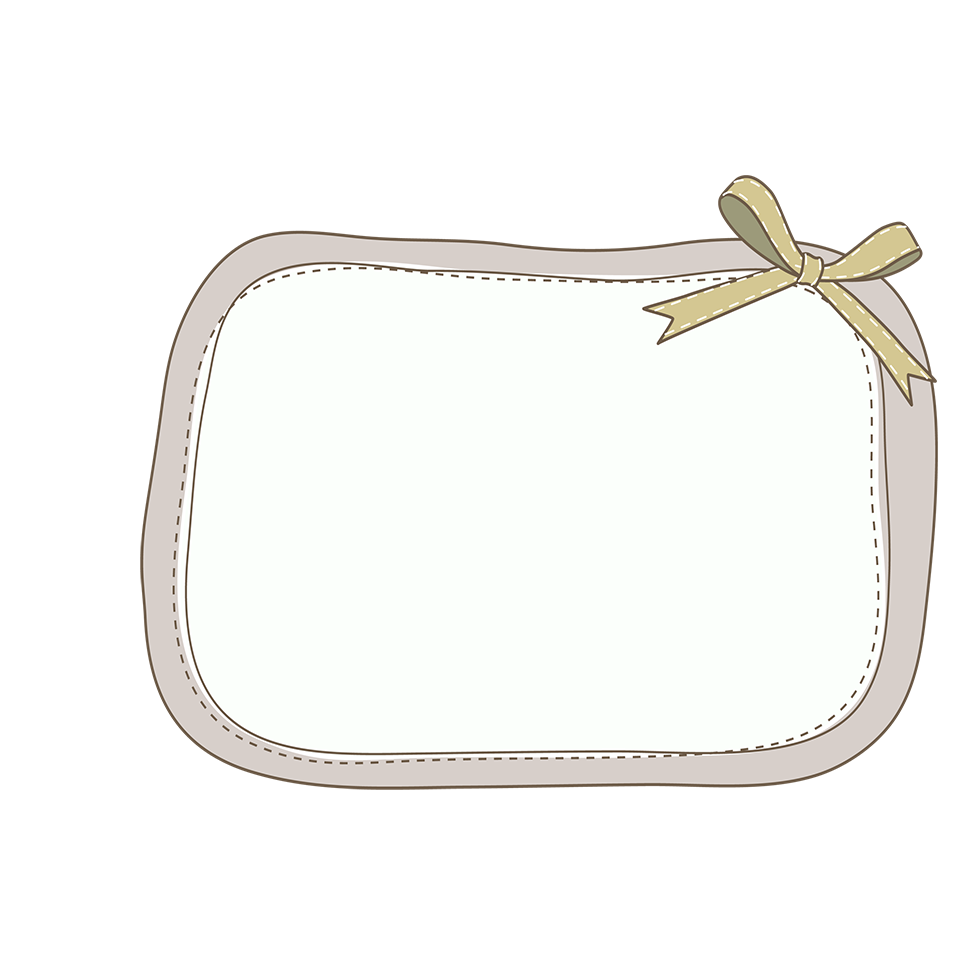 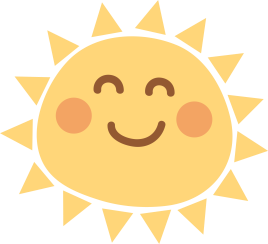 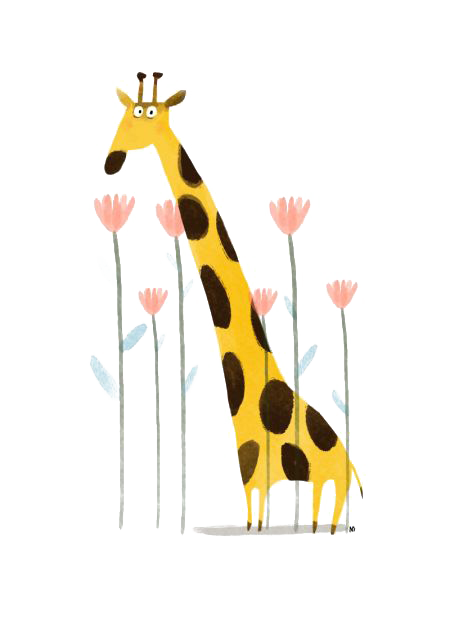 Tự thuật
Họ và tên        :……………………………….
Nam, nữ          :……………………………….
Ngày sinh       :……………………………….
Nơi sinh          :……………………………….
Quê quán        :…………………………………………..
Nơi ở hiện nay:………………………………………….
Học sinh lớp   :……………………...................................
Trường           :…………………………………………
Sở thích          :………………………………………......
………, ngày…..tháng……năm……
                                                         Người tự thuật

                                                          ………………
Ảnh
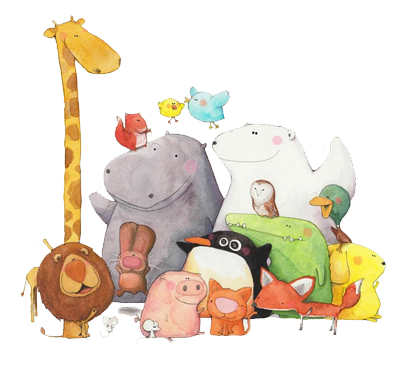 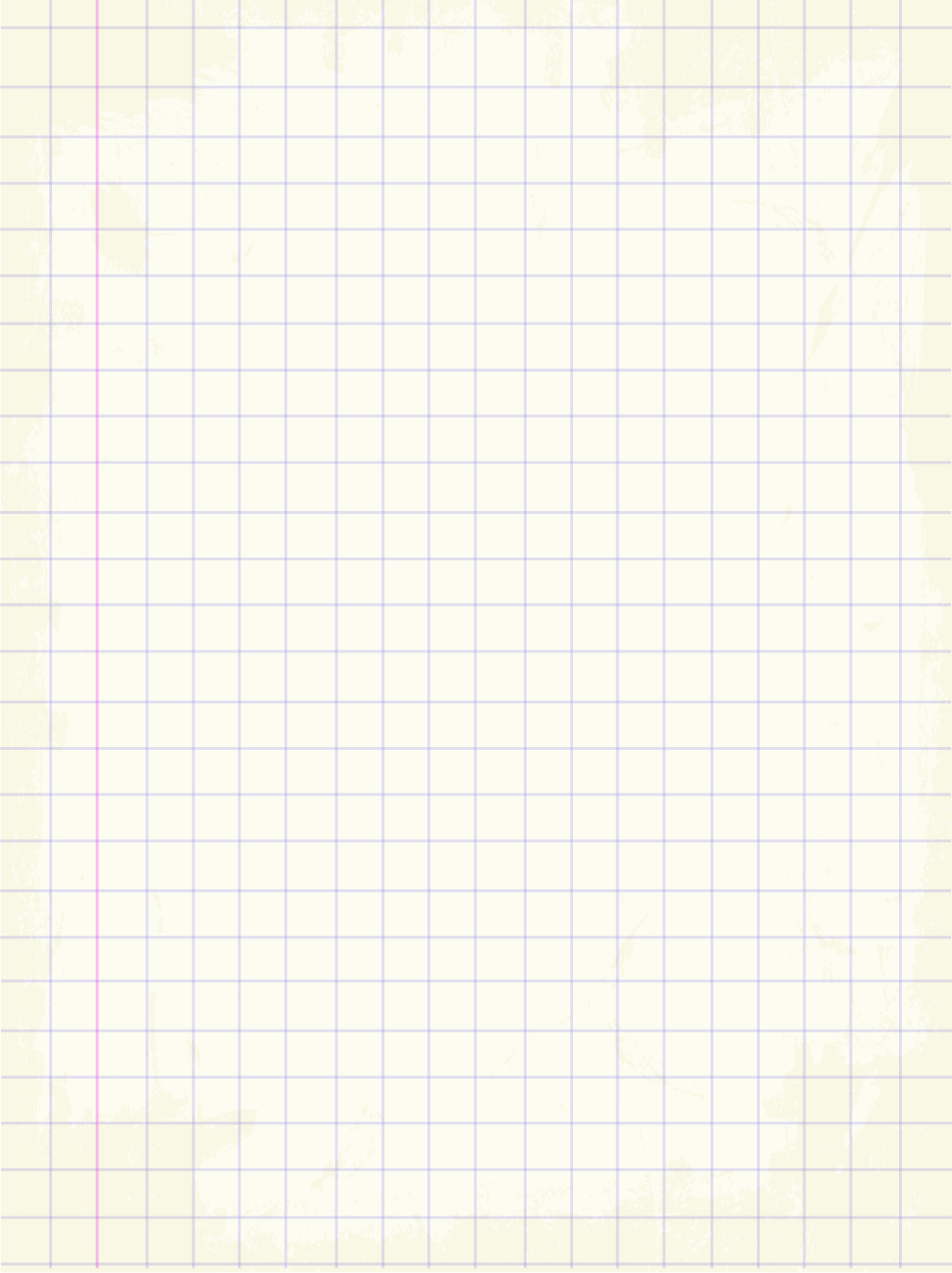 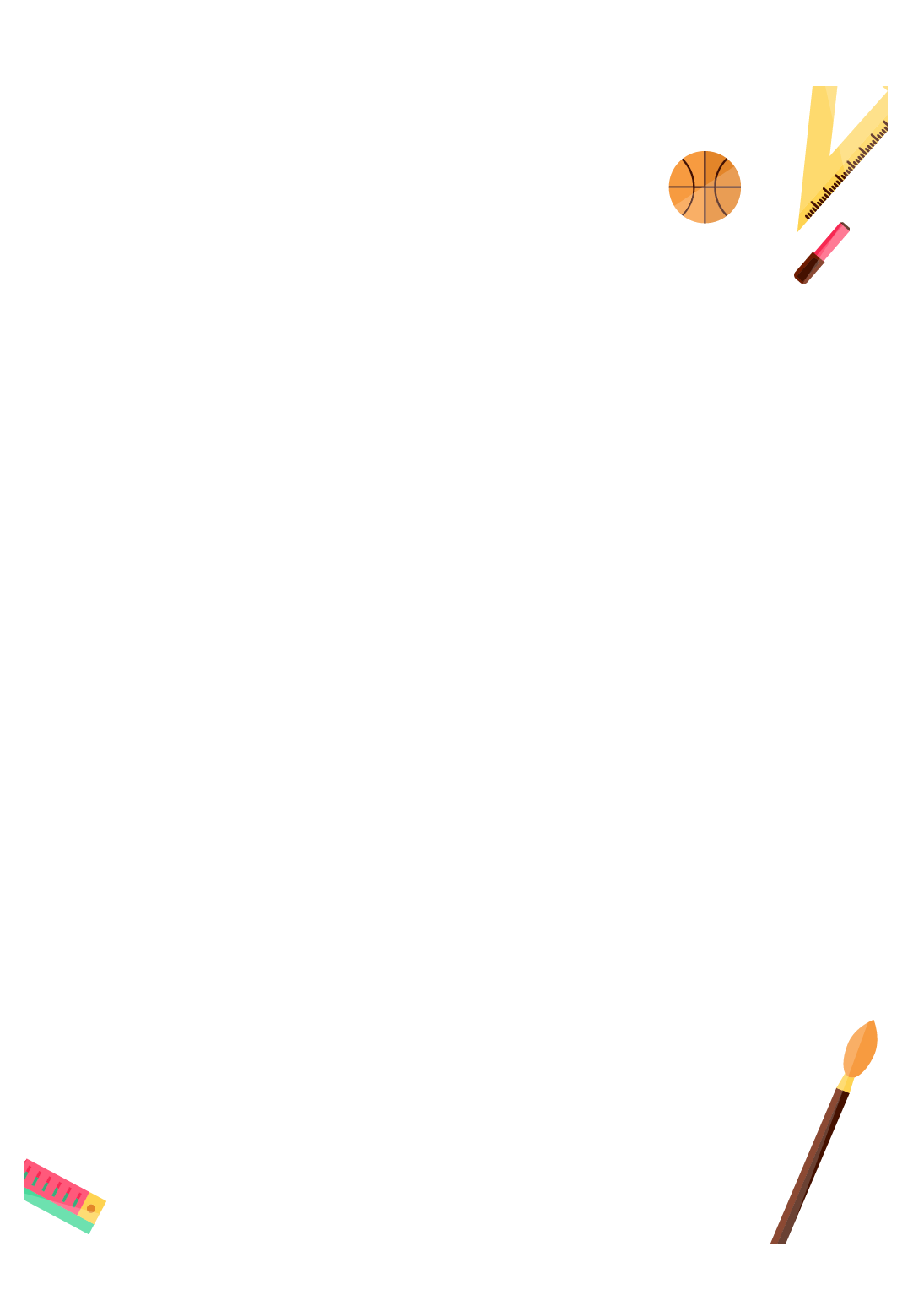 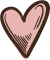 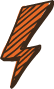 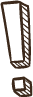 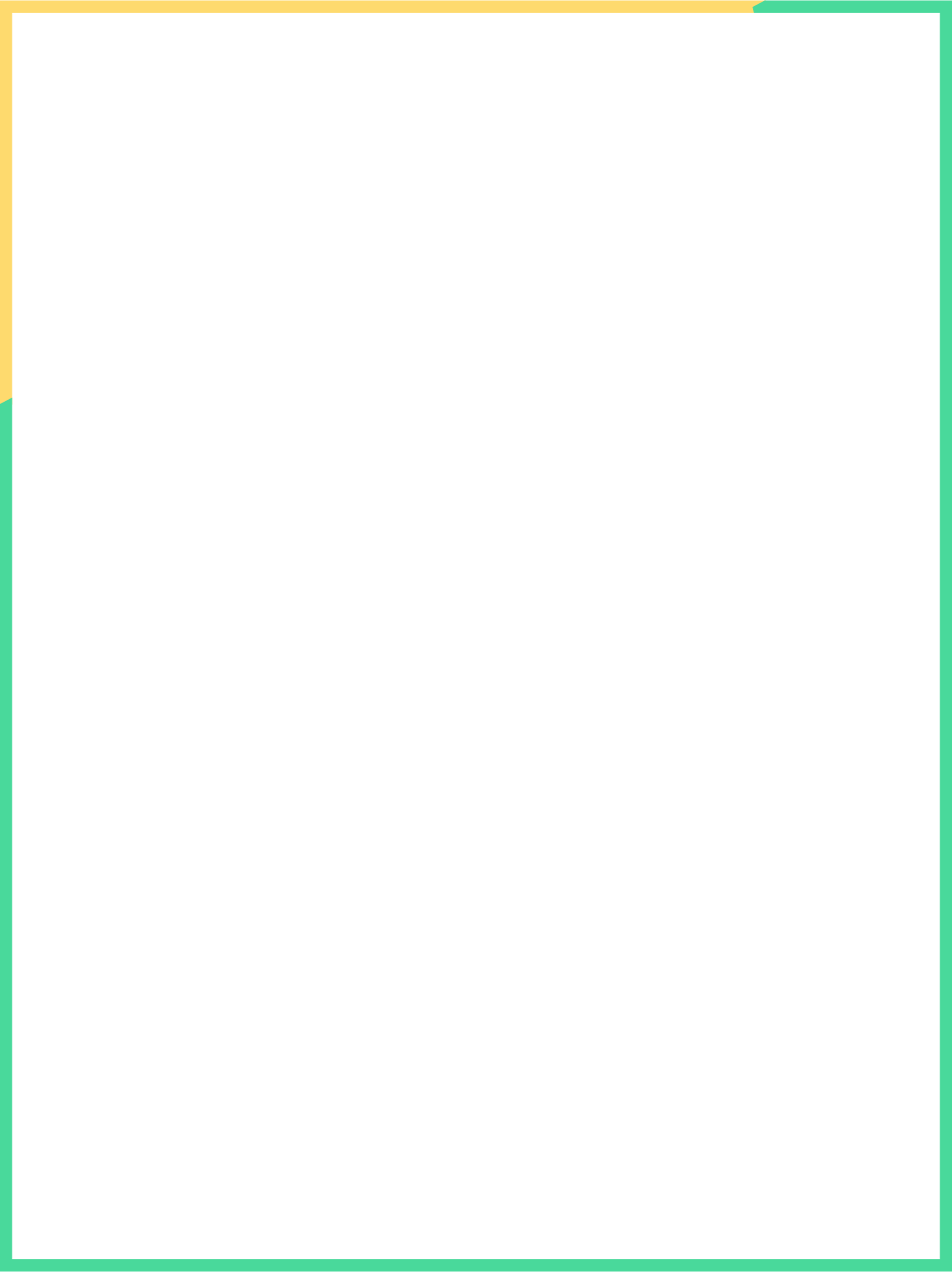 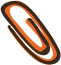 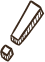 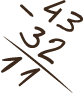 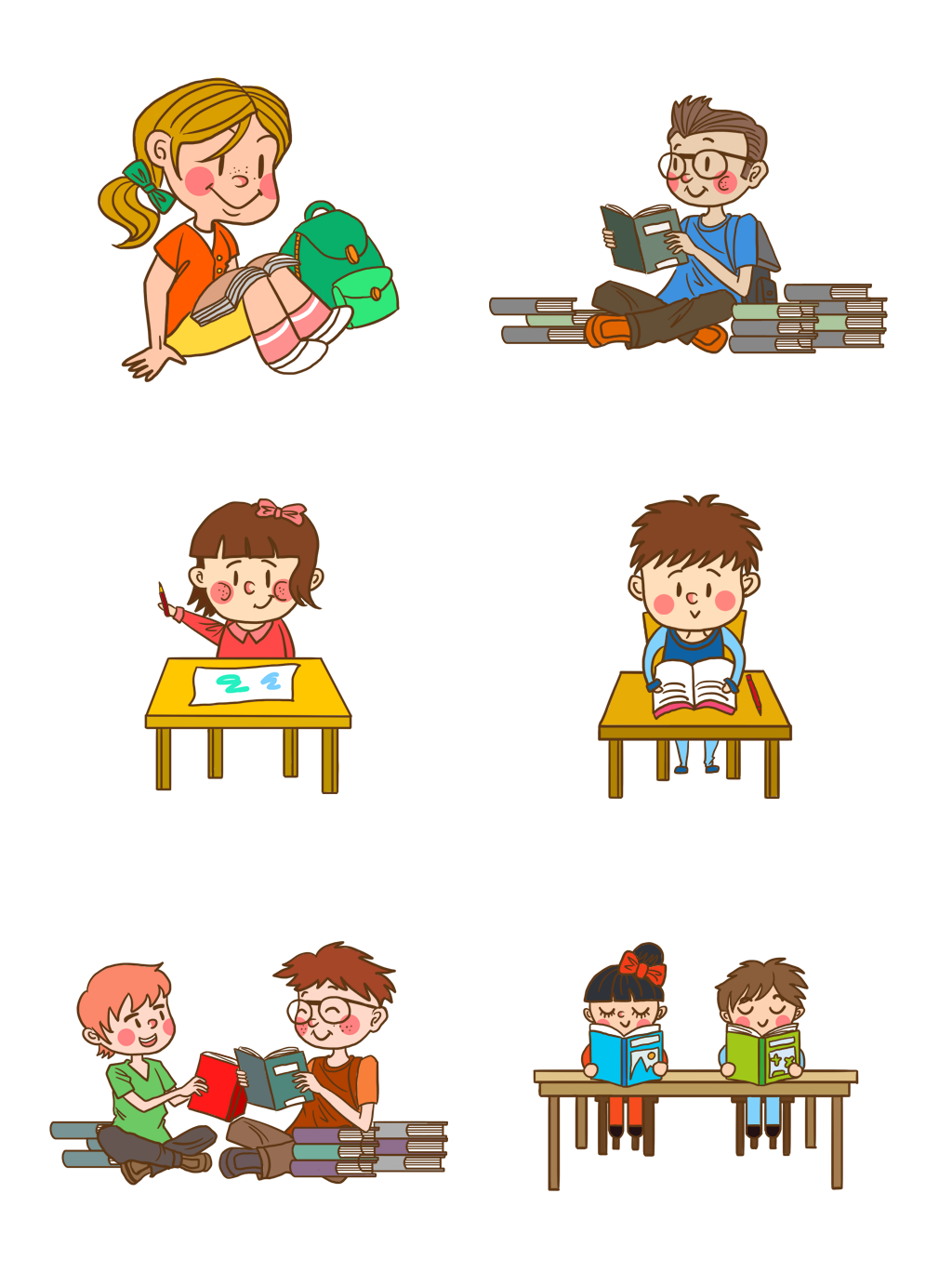 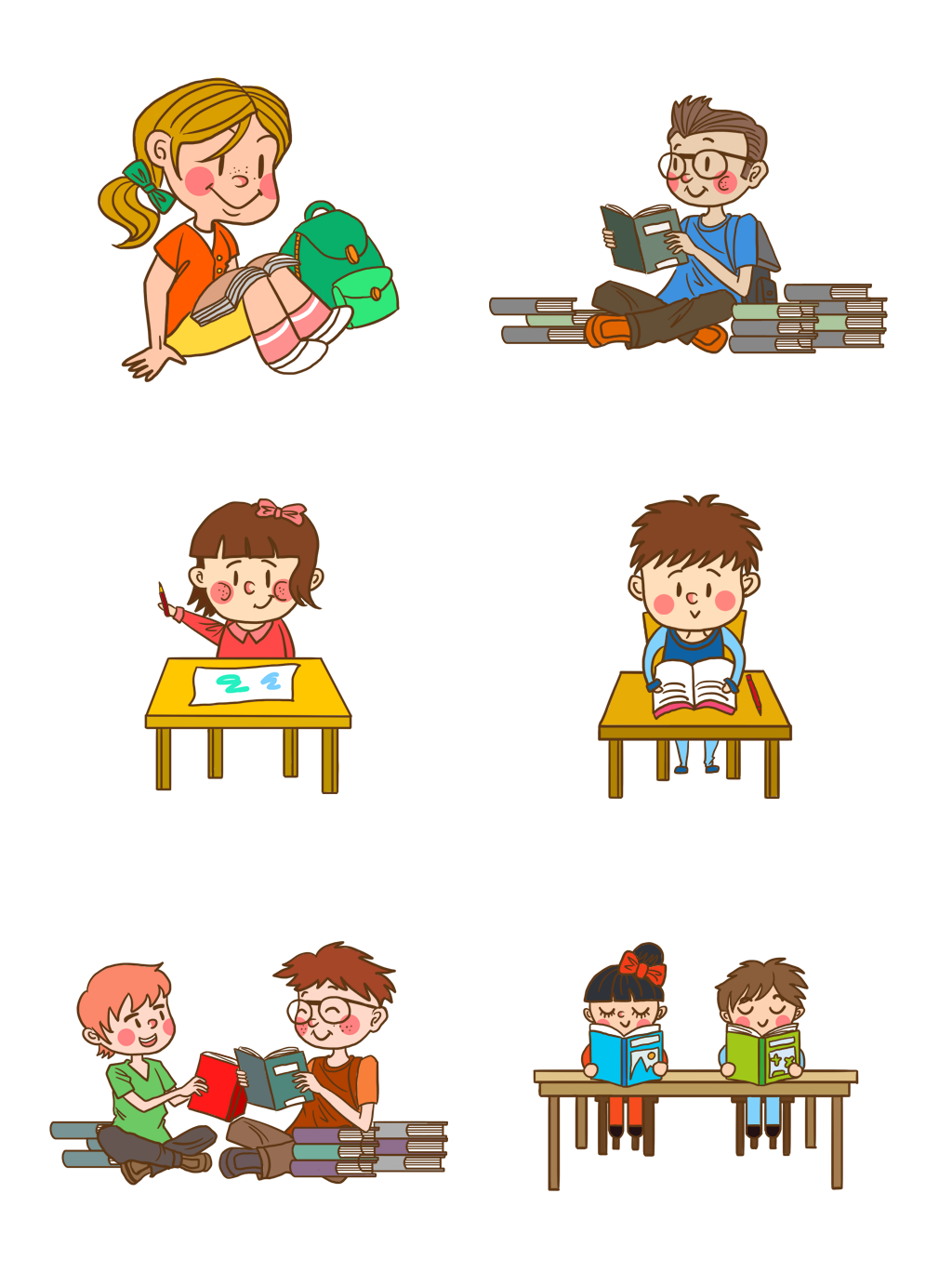 Hoạt động nhóm đôi
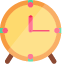 [Speaker Notes: Bài giảng thiết kế bởi: Hương Thảo - tranthao121006@gmail.com]
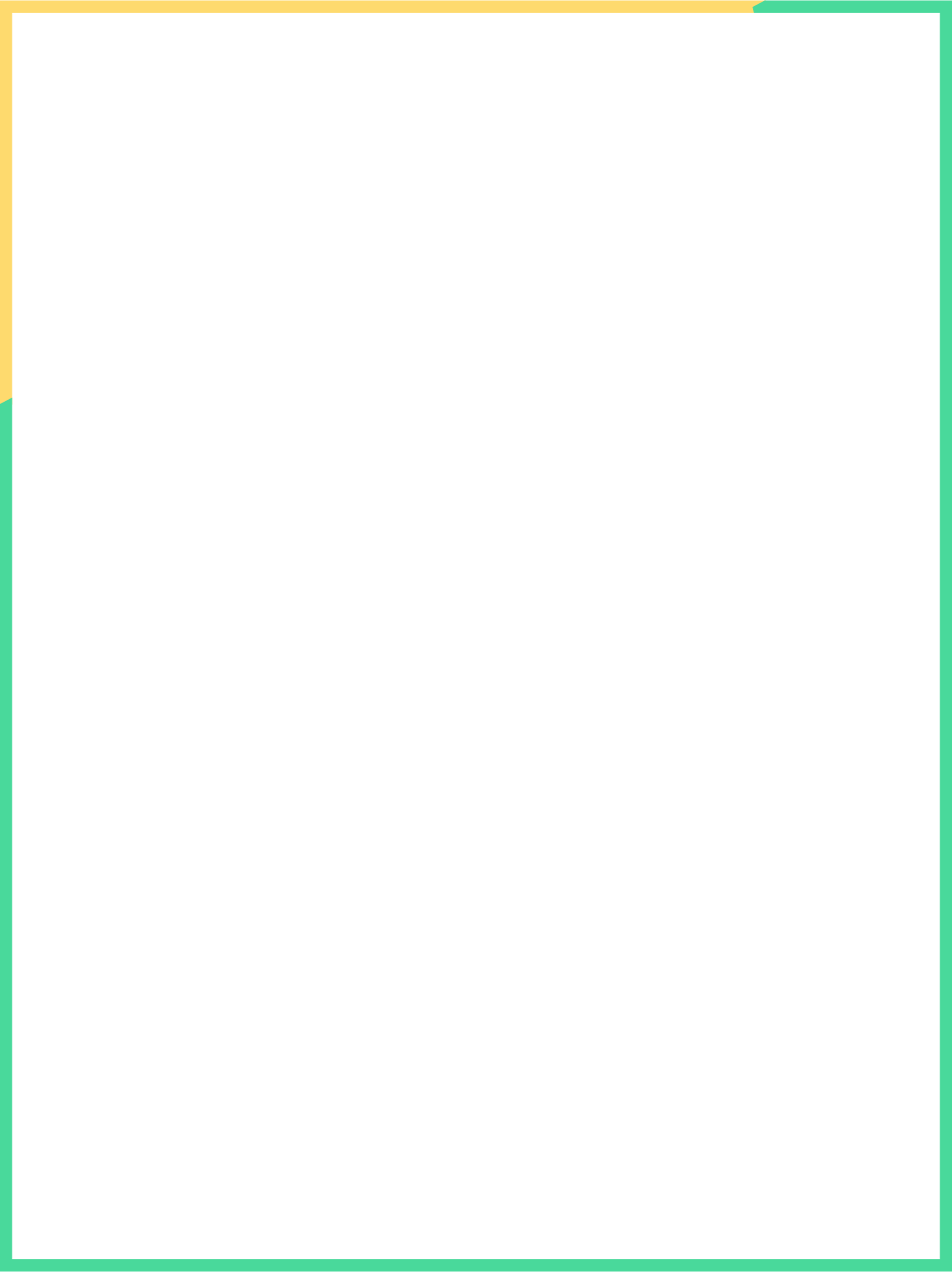 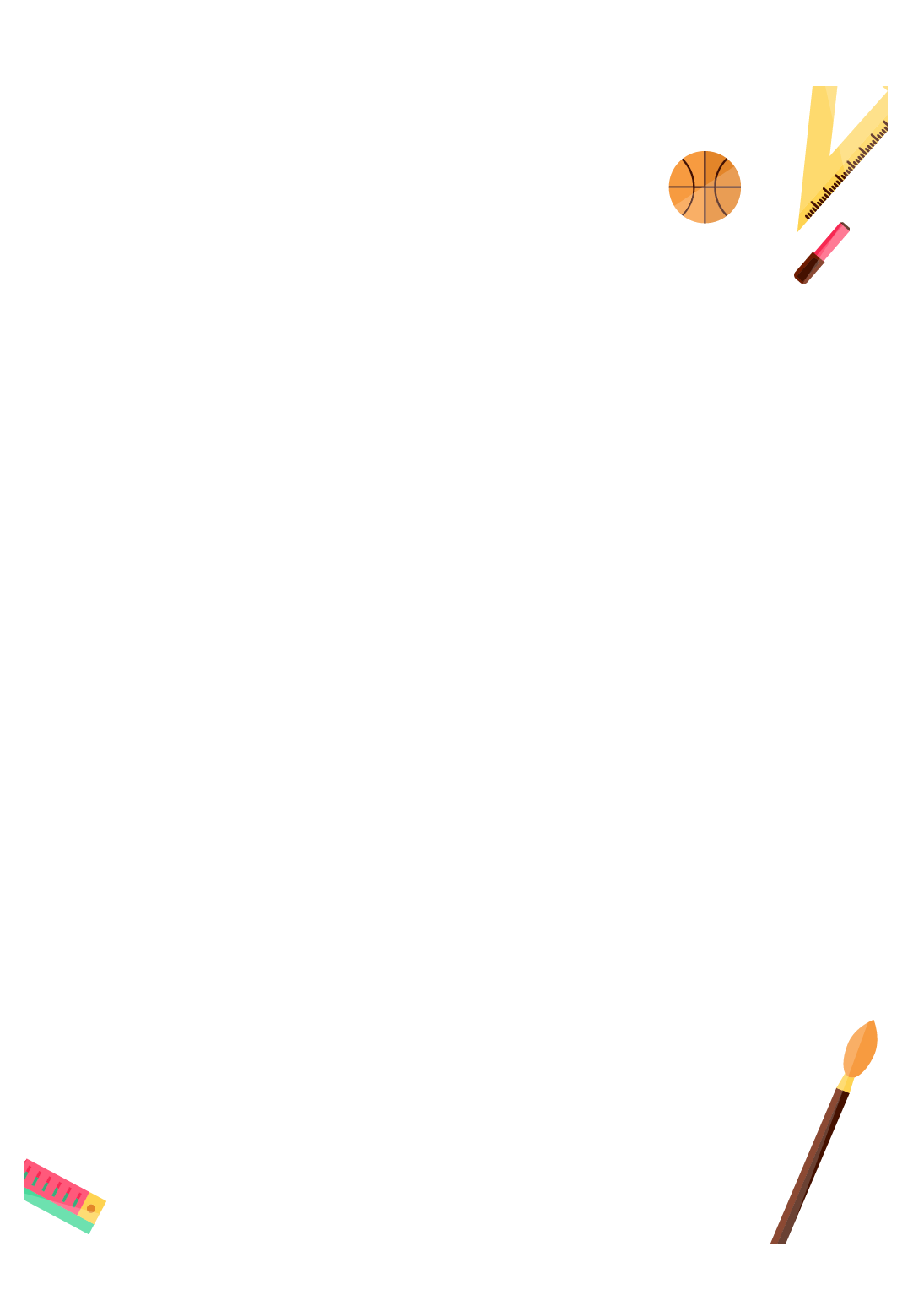 Giới thiệu trước lớp
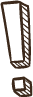 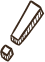 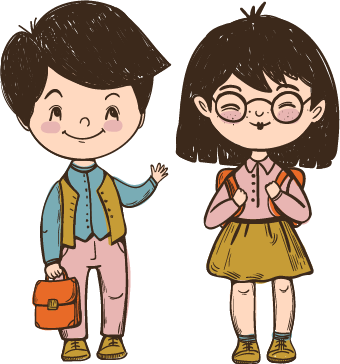 Design by: Hương Thảo – tranthao121004@gmail.com
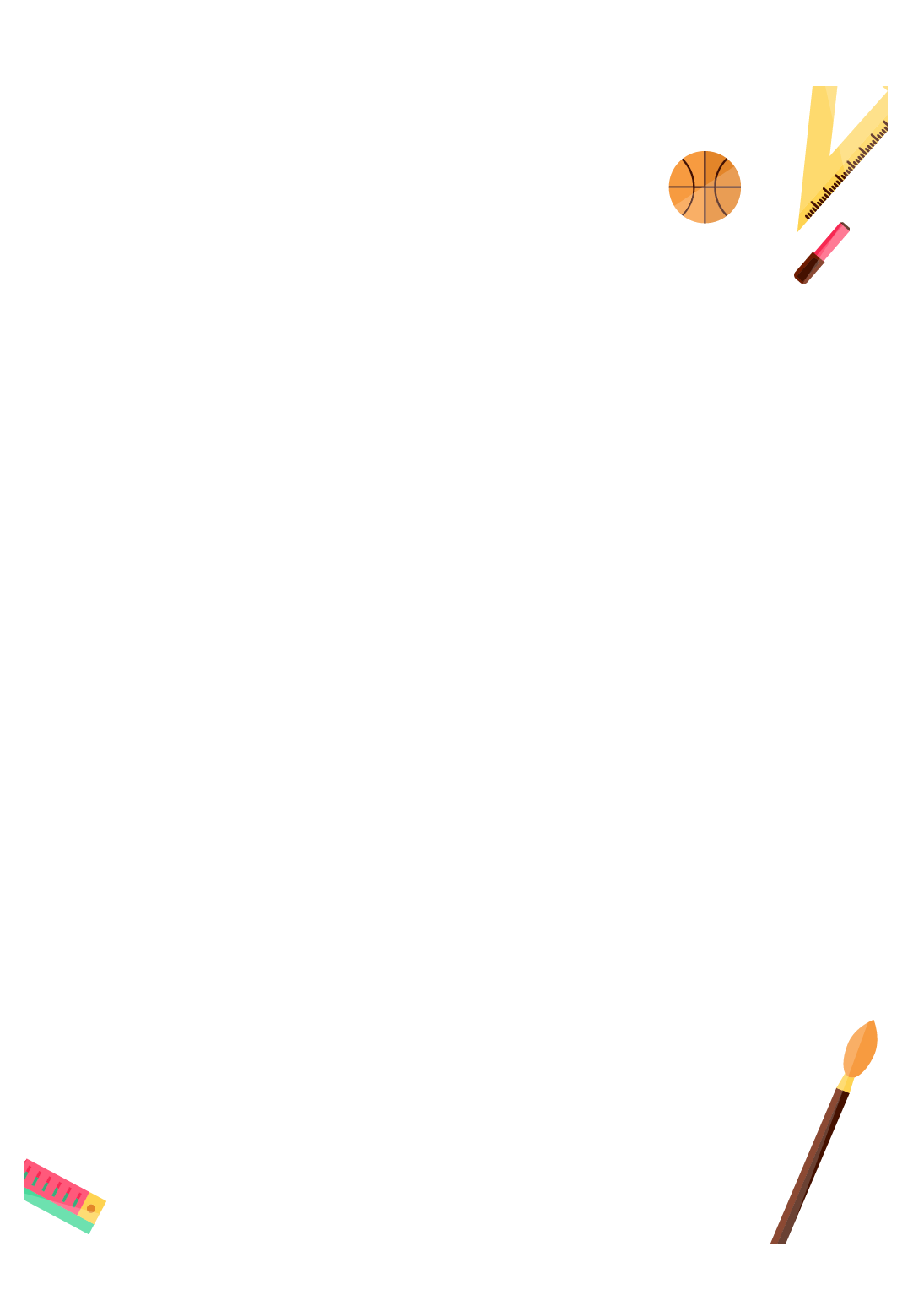 Design by: Hương Thảo – tranthao121004@gmail.com
dinhphuong110993@gmail.com
Củng cố, dặn dò
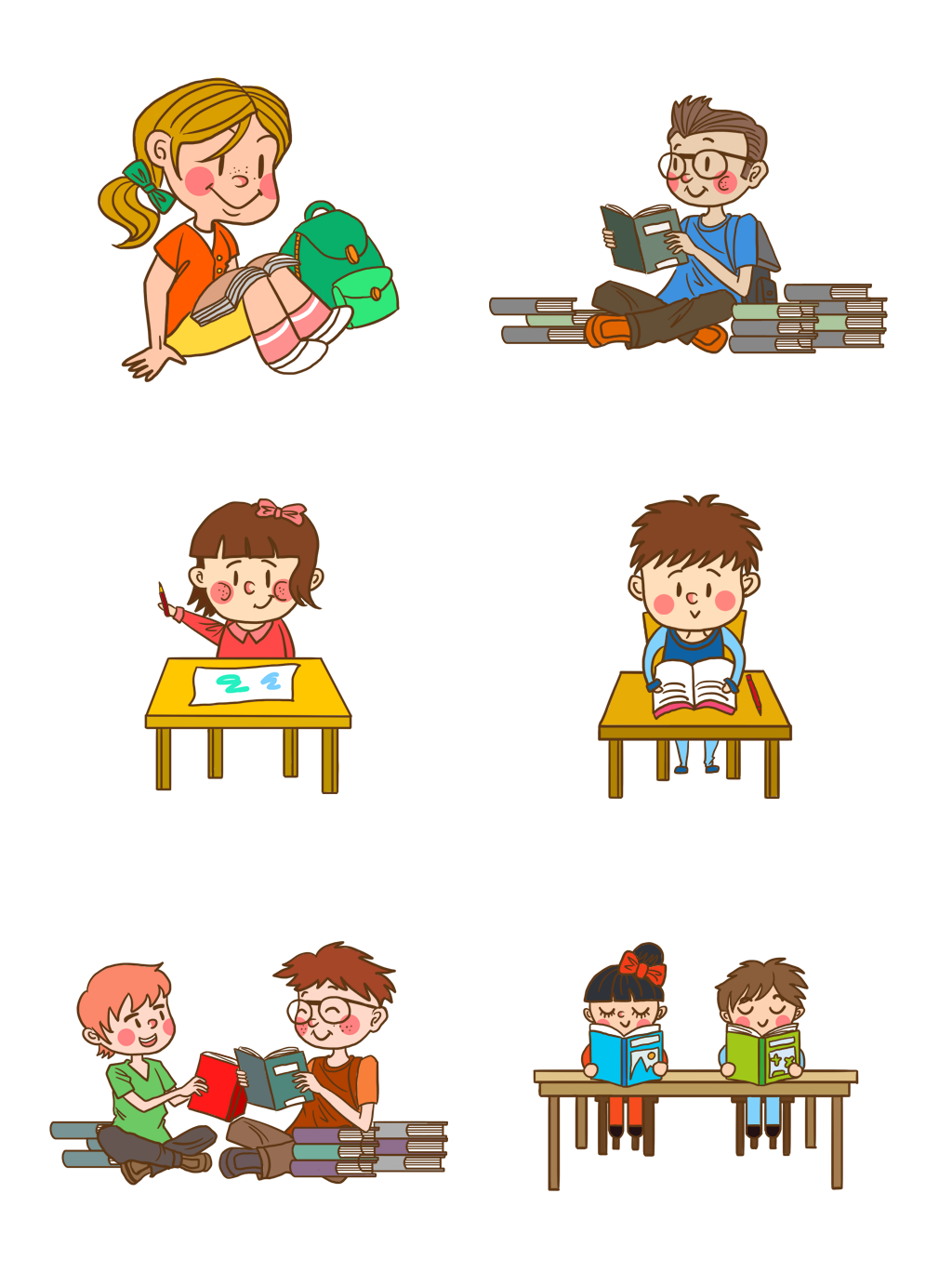 [Speaker Notes: Bài giảng thiết kế bởi: Hương Thảo - tranthao121006@gmail.com]